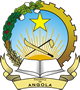 REPÚBLICA DE ANGOLA
GOVERNO PROVINCIAL DE MALANJEGABINETE PROVINCIAL DE INFRA-ESTRUTURAS E SERVIÇOS TÉCNICOS
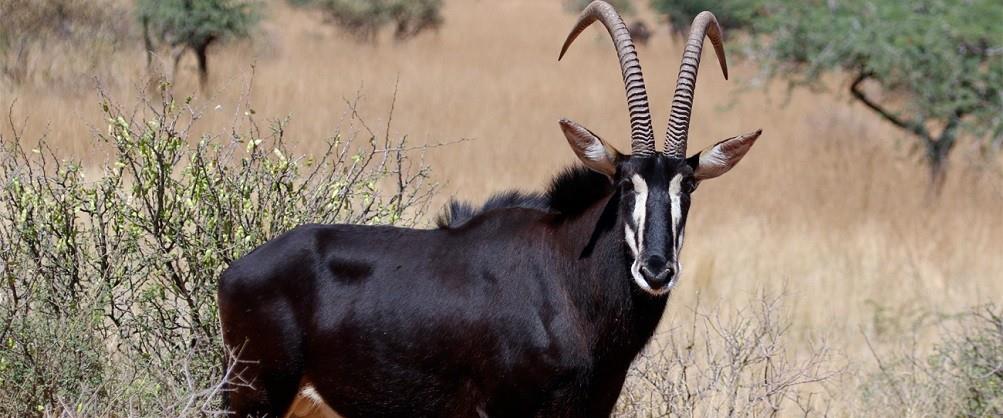 BALANÇO DO SECTOR DA ENERGIA E ÁGUAS  NA PROVÍNCIA DE MALANJE



9º CONSELHO CONSULTIVO DO MINEA
Luanda, 26 e 27 de  Julho de 2019
 
                                                                                     Por: João Miguel Correia
                                                                                          Director do Gabinete
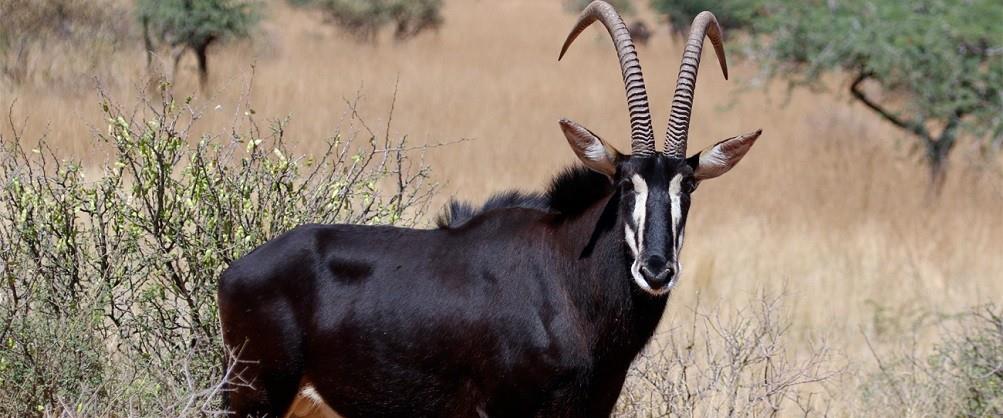 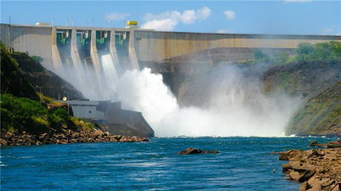 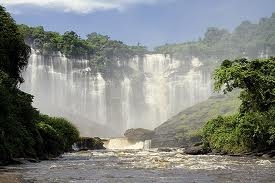 No domínio da energia 


A ENDE-EP, em Malanje, conta com 32.752 ligações domiciliárias, num total de 196.512 habitantes beneficiados, nos municípios de Malanje, Cacuso, Mucari e Cangandala. Estima-se uma Taxa de cobertura de 31,95% para Malanje, 24,8% Cacuso, 8,10% Caculama e 5,23% para Cangandala.

População beneficiadas nos restantes Municípios:

3.956 famílias são alimentadas por sistemas isolados, grupos geradores, perfazendo um total de 23.736 habitantes. Estima-se uma Taxa de cobertura para os restantes municípios de 7,88%.
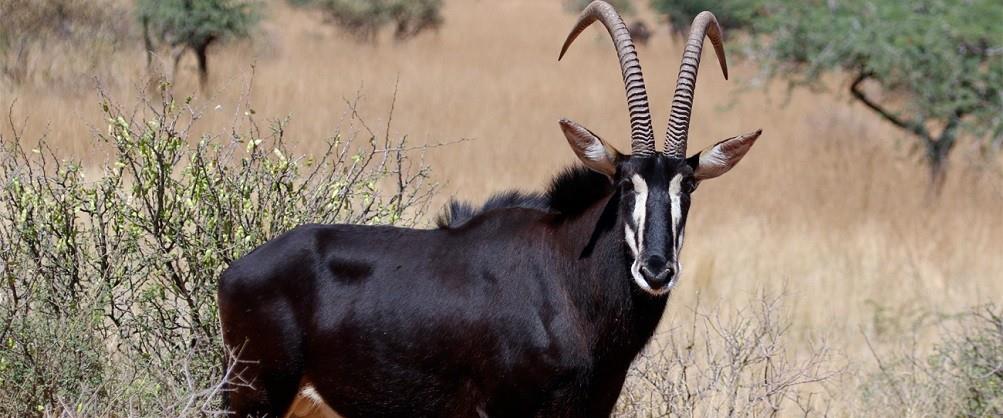 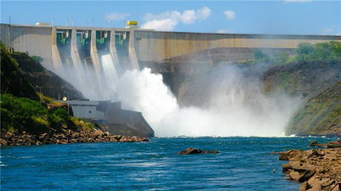 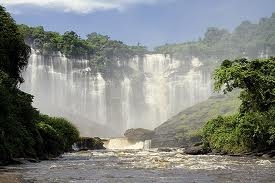 2.4. PRINCPAIS REALIZAÇÕES

2.5. PROJECTOS EM CURSOS

Electrificação do Município de Calandula: Obras adjudicada a ODEBRECHT, através do Ministério de Energia e Águas, que contemplará a construção da LT 110 kV de 50 Km – SE Cacuso 110/60 kV – SE Calandula 110/30 kV.  

Trabalhos de ligações domiciliares sem sistema de contagem, do projecto de instalação de 4 Postos de Transformação em 4 Bairros periféricos da cidade de Malanje, projecto de electrificação concluídos em Novembro de 2018.

2.6. PRESPECTIVAS

Projecto de Electrificação da Cidade de Malanje, construção da Rede de Média, Baixa Tensão e ligações domiciliarias em 23 Bairros.  

Electrificação do Município de Cangandala: Extensão da linha de transporte- LT, num perímetro com mais de 28km, a partir da SE-Malanje.

Construção da Linha da transporte de MT, da SE-Malanje, ao Pólo Industrial de Malanje
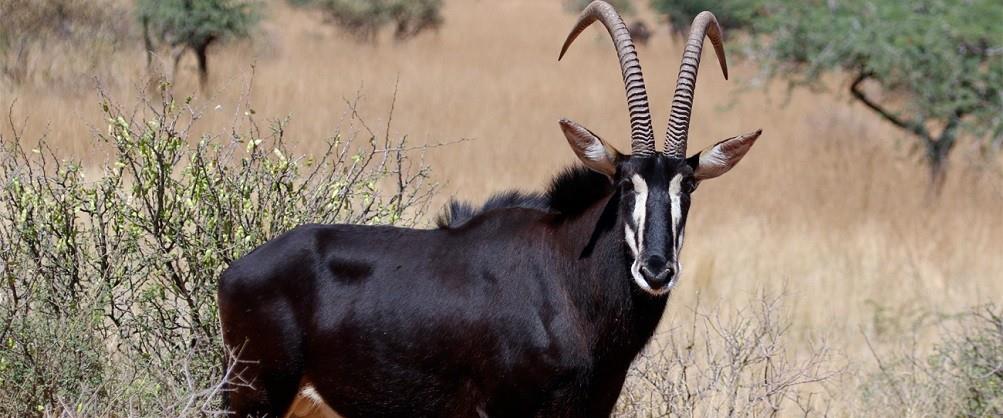 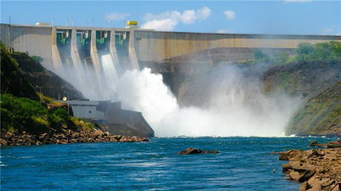 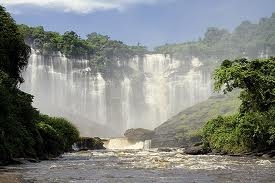 INDICADORES DE ENERGIA À  NÍVEL DA PROVÍNCIA
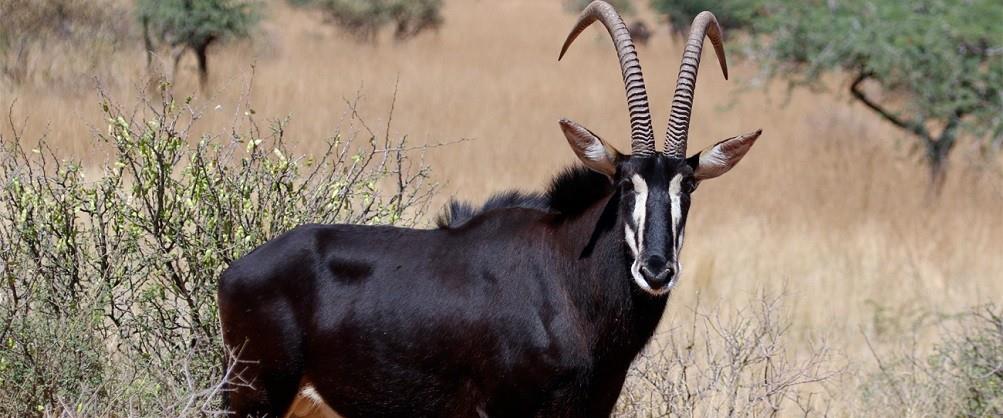 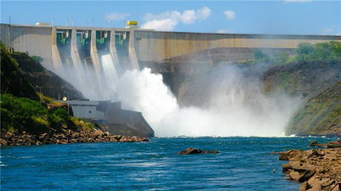 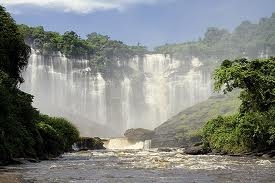 No domínio das águas
A cidade de Malanje, conta com uma produção de 13.800m3 /dia,    com mais de 10.280 ligações domiciliárias.  Beneficiando um total de 61.680 habitantes, representando 12,2% da população da sede municipal.  
A taxa de acesso à água nas zonas rurais e sedes comunais aumentou de 65,7% em 2018, para 67,5% em Julho de 2019, fruto da implementação de mais de 10 projectos (central) do Programa Água para Todos (PAT).
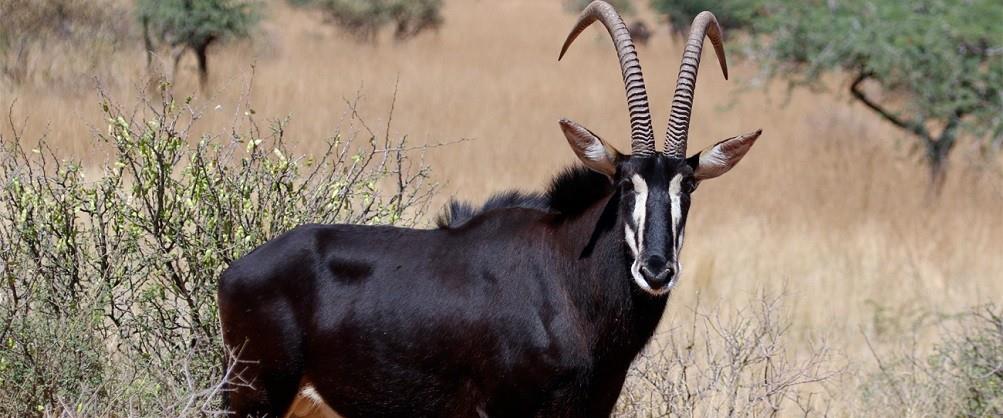 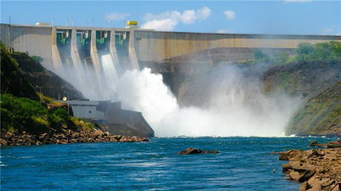 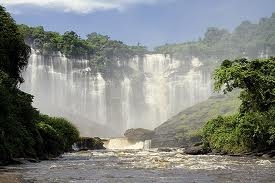 CARACTERIZAÃO DO NÍVEL GERAL DE ACESSO A ÁGUA NA PROVÍNCIA
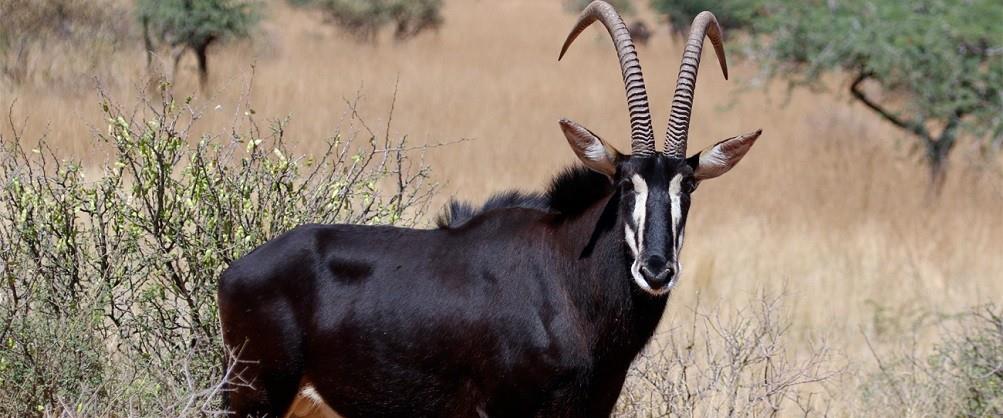 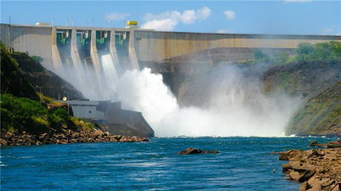 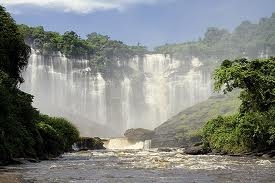 2.3. PROJECTOS EM CURSO

Programa de Reforço e Construção de novos SAA das Sedes Municipais










2.4. PERESPECTIVAS

 Reforço dos sistema de distribuição de água em mais 7 sedes municipais;

 Licenciamento e cadastramento de todas as instalações eléctricas de uso privado    existente na Província de Malanje.
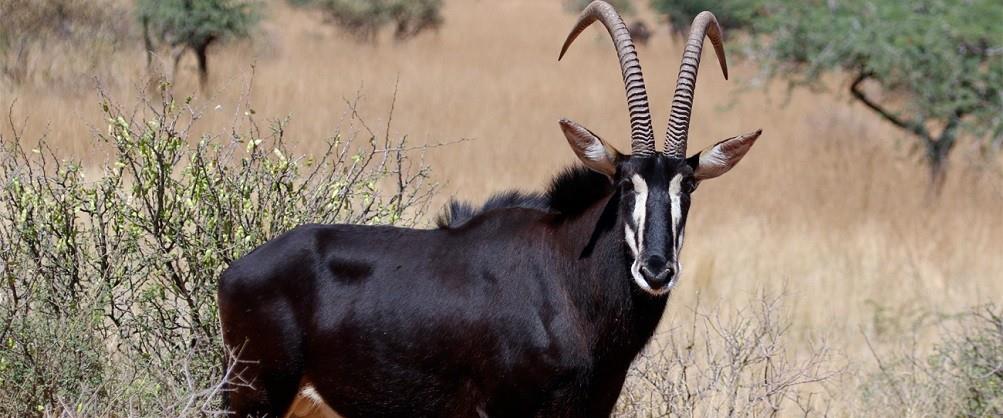 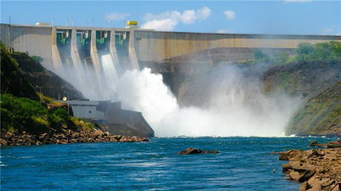 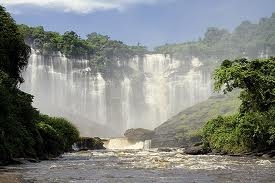 INDICADORES DO SAA DA SEDE CAPITAL DE MALANJE
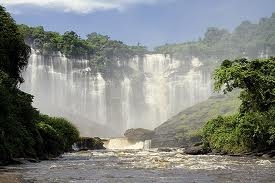 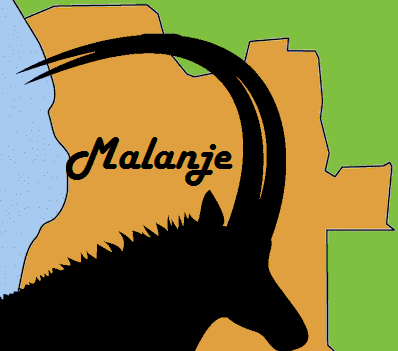 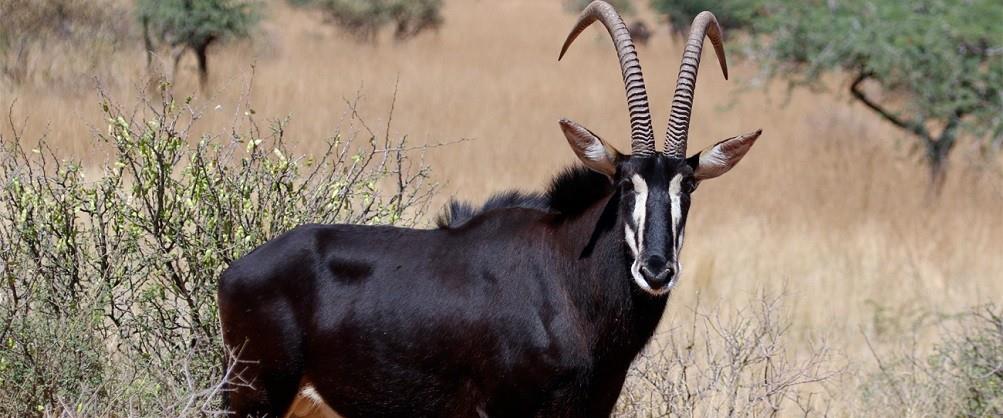 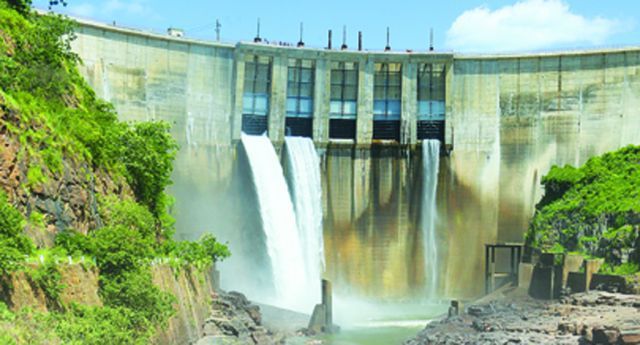 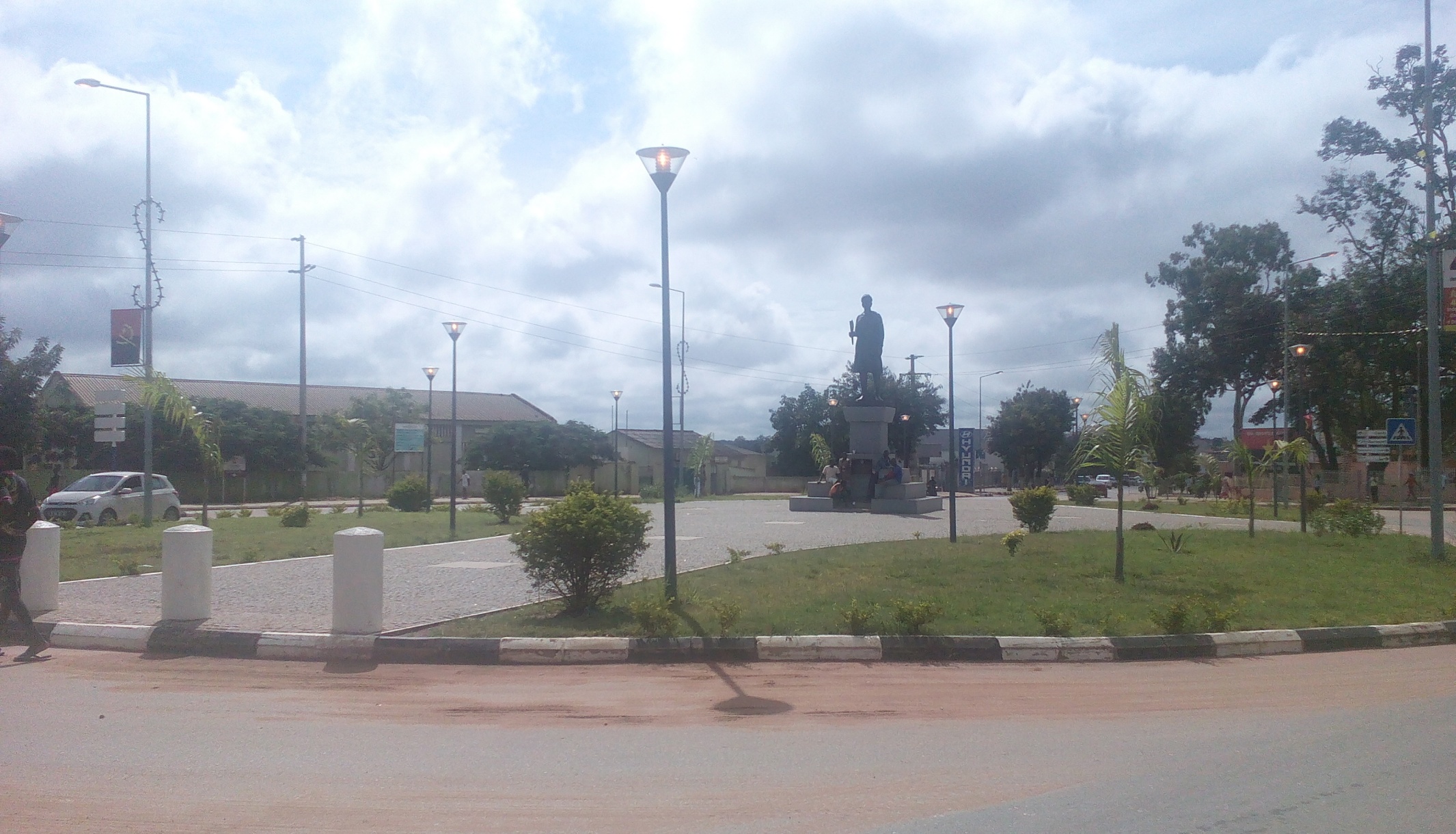 OBRIGADO PELA ATENÇÃO
OBRIGADO PELA ATENÇÃO
OBRIGADO PELA ATENÇÃO